Root Finding 2: Newton’s Method
AMSC/CMSC 460
Dr. Christopher Moakler
2
Summary of Last Class
Last class we discussed the bisection method and the fixed-point iteration method.
The bisection method was sure to converge but only linearly.
The FPI method is locally convergent if the slope at the fixed point is less than one.
It is also only linearly convergent.
Any root finding problem can be rewritten as a fixed point problem.
Neither of these methods should be your first choice for finding a root of an equation.
Much better methods exist.
Such as…
3
Newton’s Method
Newton did not actually use the method we will be discussing today.
It is sometimes called the Newton-Raphson method.
Raphson also did not give the method in the form we use today.
It seems the method in the form we’ll discuss today was first given by Thomas Simpson, of Simpson’s Rule fame.
Simpson did not come up with Simpson’s Rule either…
4
Newton’s Method Outline
5
Newton’s Method Graphically
https://commons.wikimedia.org/wiki/File:NewtonIteration_Ani.gif
6
Let’s add a little math
7
Newton’s Method Algorithm
8
Newton’s Method Example
9
Newton’s Method Example Contd
The next few iterations are on the right.
After only 6 steps we have an answer correct up to 8 decimal places.
The square of the error at one step is proportional to the square of the error at the previous step.
This is called quadratic convergence.
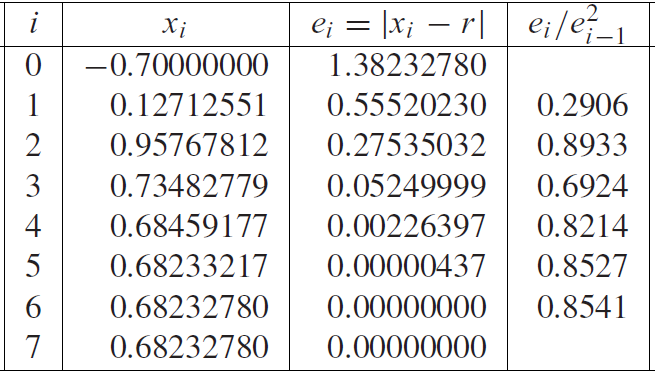 Sauer
10
Rates of Convergence
11
Quadratic Convergence of Newton’s Method
12
Comparing the different methods
13
Linear Convergence of Newton’s Method
14
Linear Convergence of Newton’s Method Contd
15
Multiplicity of Roots
16
The Modified Newton’s Method
17
Modified Newton’s Method Example
18
Modified Newton’s Method Example Contd
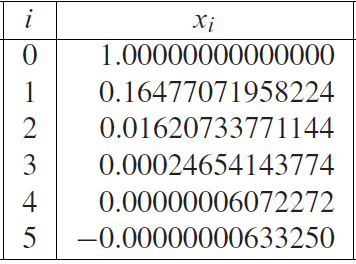 Sauer
19
Types of Error
20
Forward and Backward Error
The types of error are named in this way because of how we approach the problem at hand.
We wish to solve an equation by finding a value we can plug into a function so it returns 0.
The problem has an input which we perform actions on to yield an output.
The input is the function itself and the output is the approximate root of that function.
Actions
Output
Input
21
Forward and Backward Error Contd
Solving Method
Solution
Function
22
Let’s look at an example
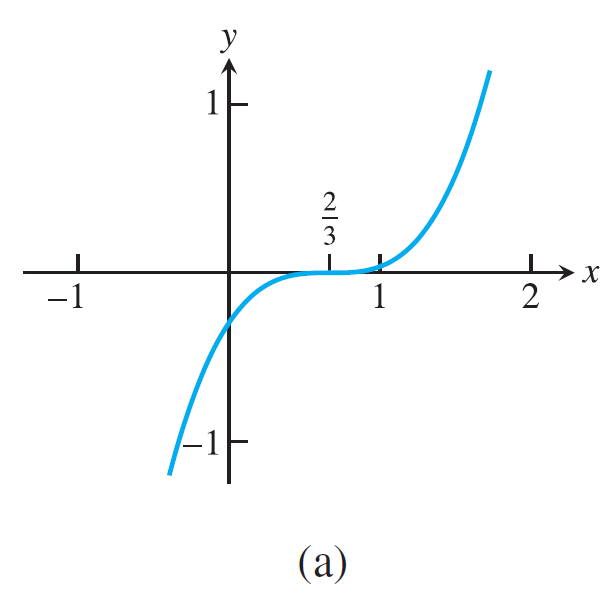 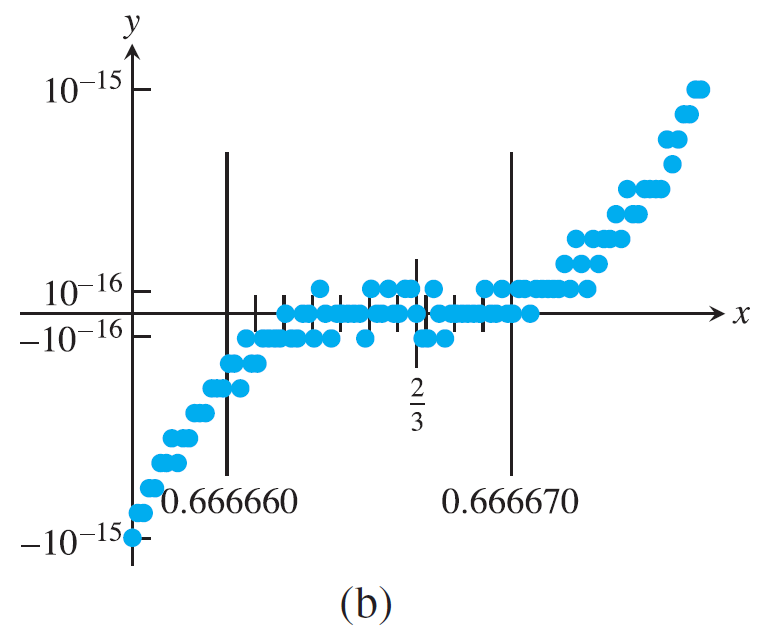 Sauer
23
The Condition Number
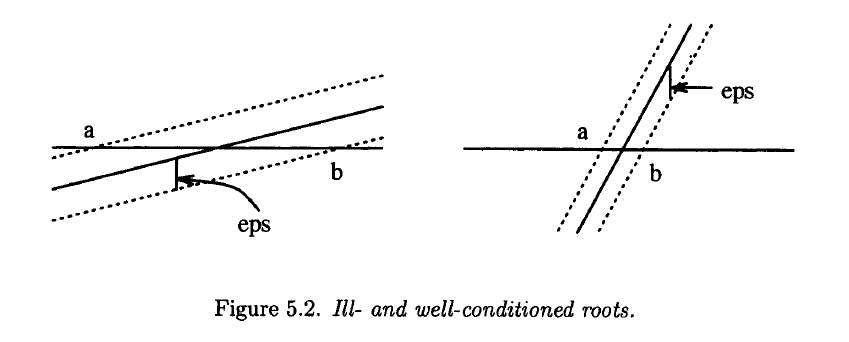 Hoffman
24
The Condition Number Contd
The condition number is inherent to a given problem.
A large condition number means that any small perturbation of your input can cause large errors on your output.
This will come up again and again.
You often hear this discussed in reference to the condition number of a matrix.
We’ll get to that!
We need to keep in mind for now that sometimes a good solution can NOT be found through no fault of our own.
25
Other ways Newton’s Method can fail
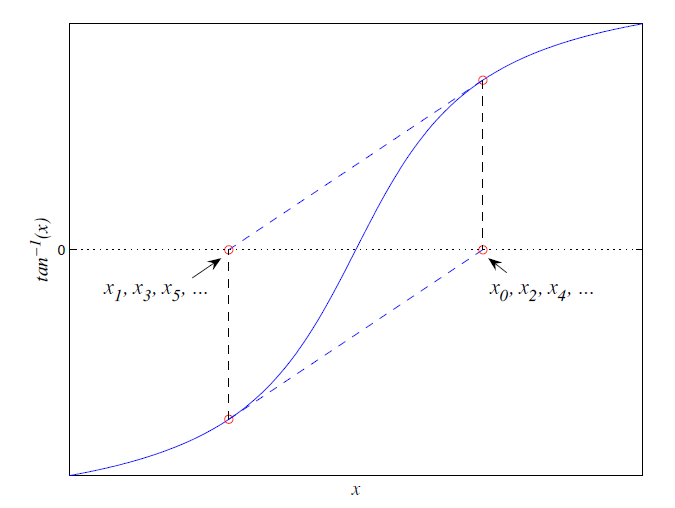 Levy
26
Even more ways it can fail
If the derivative goes to 0 at any point, it fails.
If the derivative at the root does not exist, it fails.
If the derivative is discontinuous, it fails.
There are examples where Newton’s Method diverges to infinity.
Well, really overflows, not infinity.
27
Issues with the derivative
Newton’s Method is typical very fast and reliable.
Fast in that it requires few steps to converge.
However, this comes at the price of needing to calculate the derivative of the function at every step.
Sometimes calculating the derivative is very time consuming.
Not all derivatives have easily obtained analytic derivatives.
Sometimes we don’t even have a derivative to work with!
Sometimes we don’t have an explicit function but rather a series of data points. 
To assuage these issues, we sometimes use an approximation of the derivative.
28
The Secant Method
29
The Secant Method Algorithm
30
The Secant Method Error